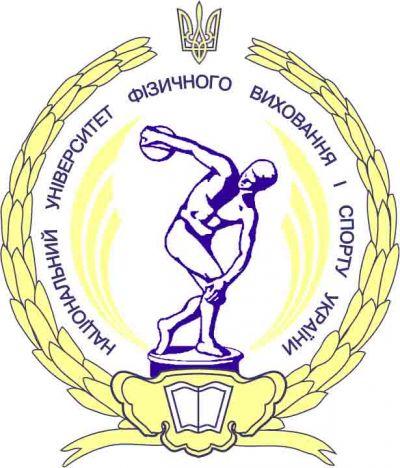 НАЦІОНАЛЬНИЙ УНІВЕРСИТЕТ
ФІЗИЧНОГО ВИХОВАННЯ І СПОРТУ УКРАЇНИ
ФАКУЛЬТЕТ ЗДОРОВ‘Я,
ФІЗИЧНОГО ВИХОВАННЯ ТА ТУРИЗМУ
КАФЕДРА ЗДОРОВ҆Я, ФІТНЕСУ ТА РЕКРЕАЦІЇ
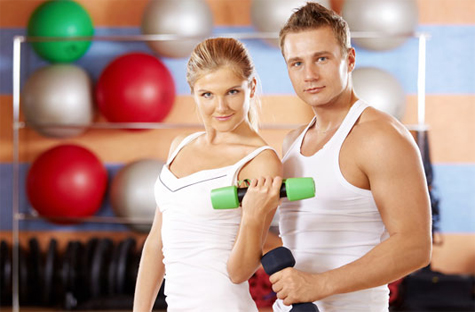 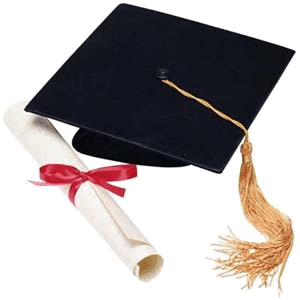 МАГІСТР – АБІТУРІЄНТ 2017
ВСТУПНІ  ВИПРОБУВАННЯОСВІТНІЙ СТУПІНЬ “МАГІСТР”
Фахове вступне випробування зі спеціалізації, 
Іноземна мова.
Термін навчання:
за денною формою 1 рік 6 місяців;
за заочною формою – 1 рік 10 місяців.
Заява на вступ подається на ім҆я ректора університету у такі терміни: 
з 29 червня до 17 серпня 2017 року  (на денну форму навчання);
з 29 червня до 31 серпня 2017 року (на заочну форму навчання).
До заяви додаються:
документ державного зразка про раніше здобутий ступінь або освітньо-кваліфікаційний рівень, на основі якого здійснюється вступ, і додаток до нього (копія та оригінал); 
медична довідка (форма 086-о); 
4 кольорових фотокартки розміром 3х4 см; 
копія паспорта; 
рекомендація ДЕК (при наявності); 
копії та список друкованих праць; 
ксерокопії дипломів з конкурсів студентських робіт та олімпіад, в яких брав участь претендент; 
паспорт, військовий квиток або приписне свідоцтво - подаються особисто.
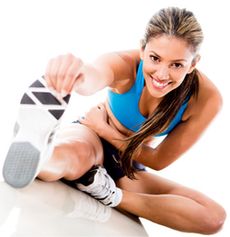 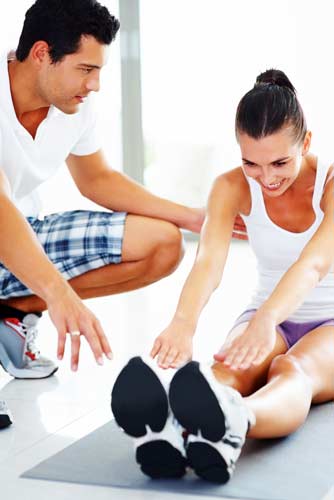 ТЕРМІНИ СКЛАДАННЯВСТУПНИХ ВИПРОБУВАНЬ:
з 18 до 23 серпня 2017 року(на денну форму навчання)
з 04 до 09 вересня 2017 року (на заочну форму навчання)
ОГОЛОШЕННЯ
РЕЙТИНГОВОГО СПИСКУ:
на денну форму навчання - 28 серпня 2017 року  
на заочну форму навчання -  11 вересня 2017 року
ЗАРАХУВАННЯ ДО СКЛАДУ СТУДЕНТІВ ВІДБУВАЄТЬСЯ:
на денну форму навчання за державним замовленням – 29 серпня 2017 року  
на заочну форму навчання за державним замовленням - 12 вересня 2017 року
на денну  та заочну форму навчання за кошти фізичних (юридичних) осіб – не пізніше 30 вересня 2017 року
** Абітурієнти на період вступних випробувань забезпечуються гуртожитком
РЕКРЕАЦІЙНІ ТЕХНОЛОГІЇ
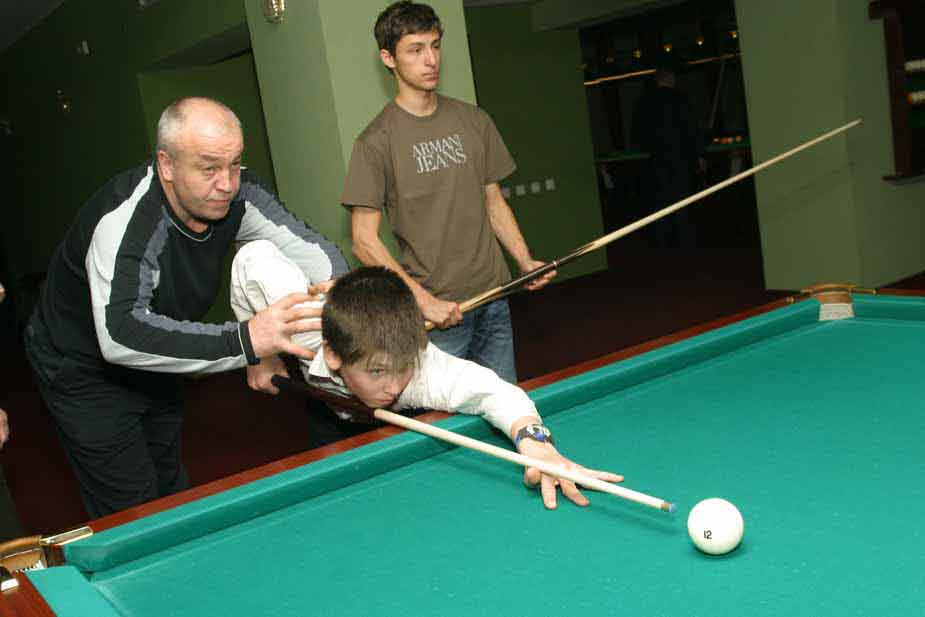 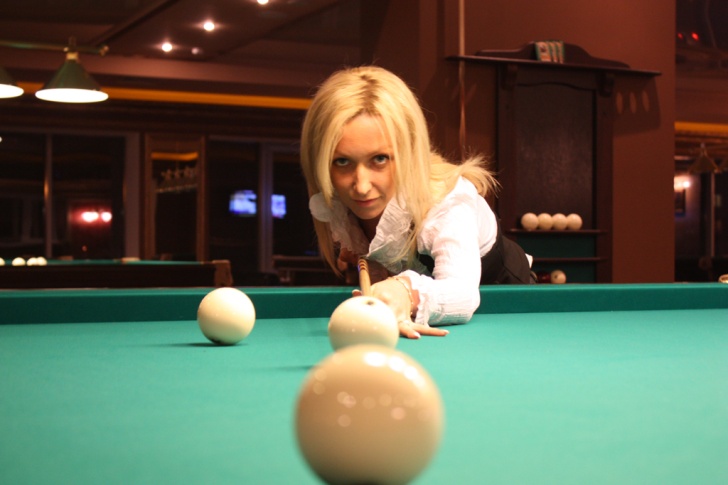 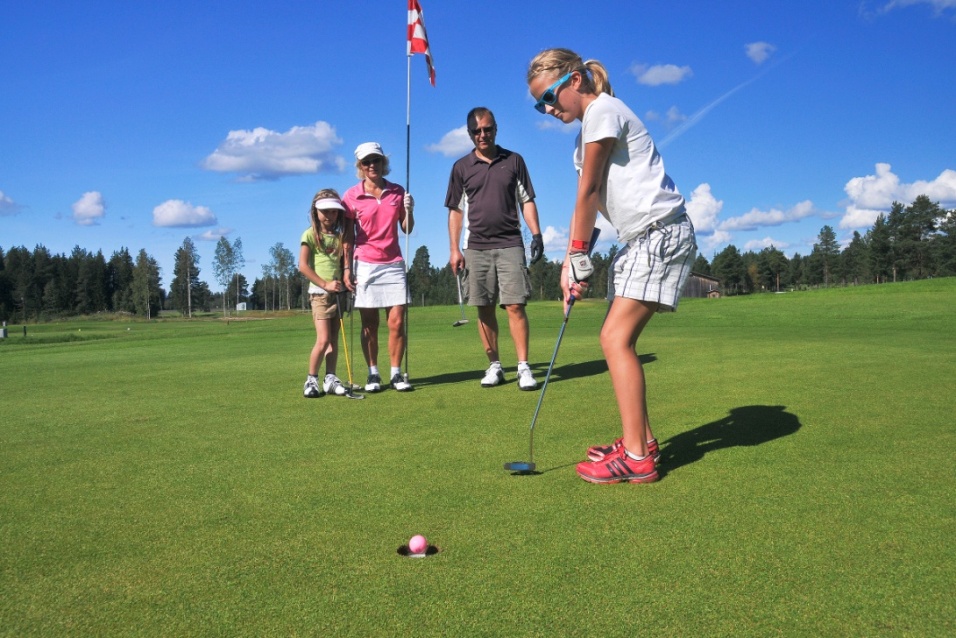 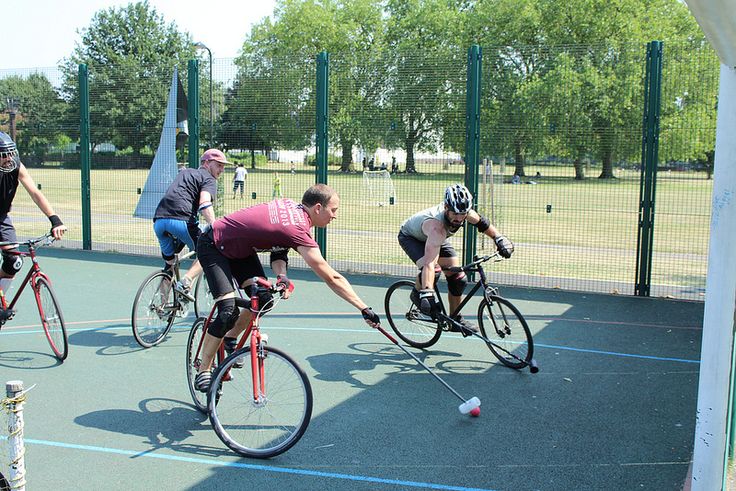 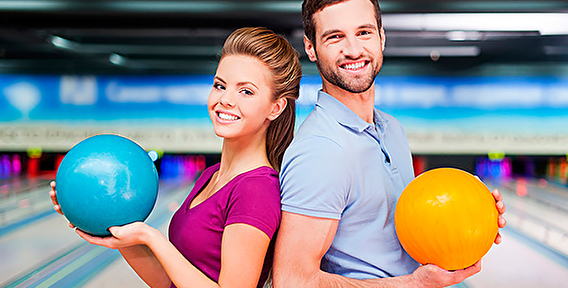 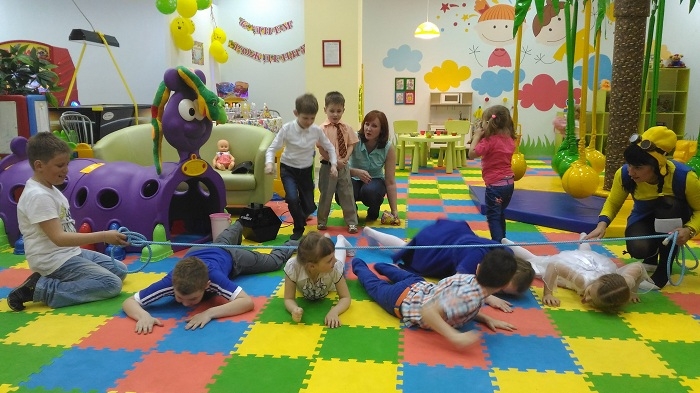 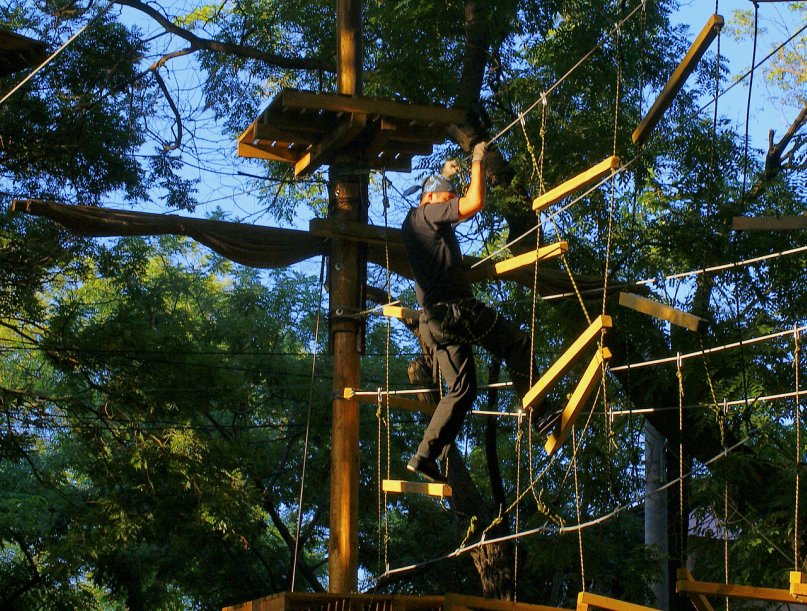 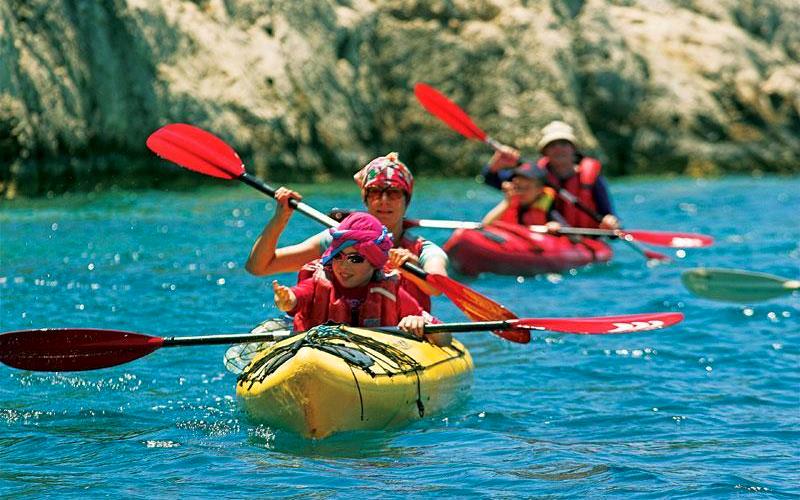 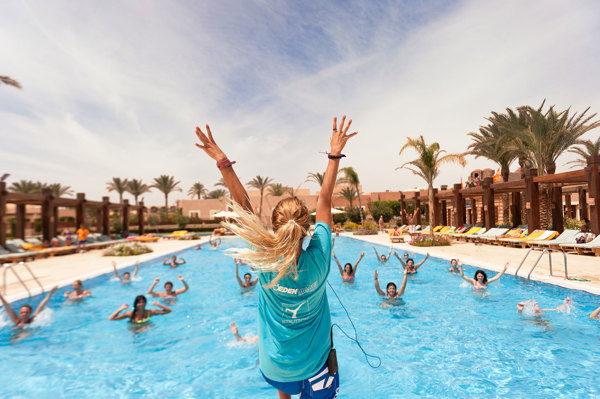 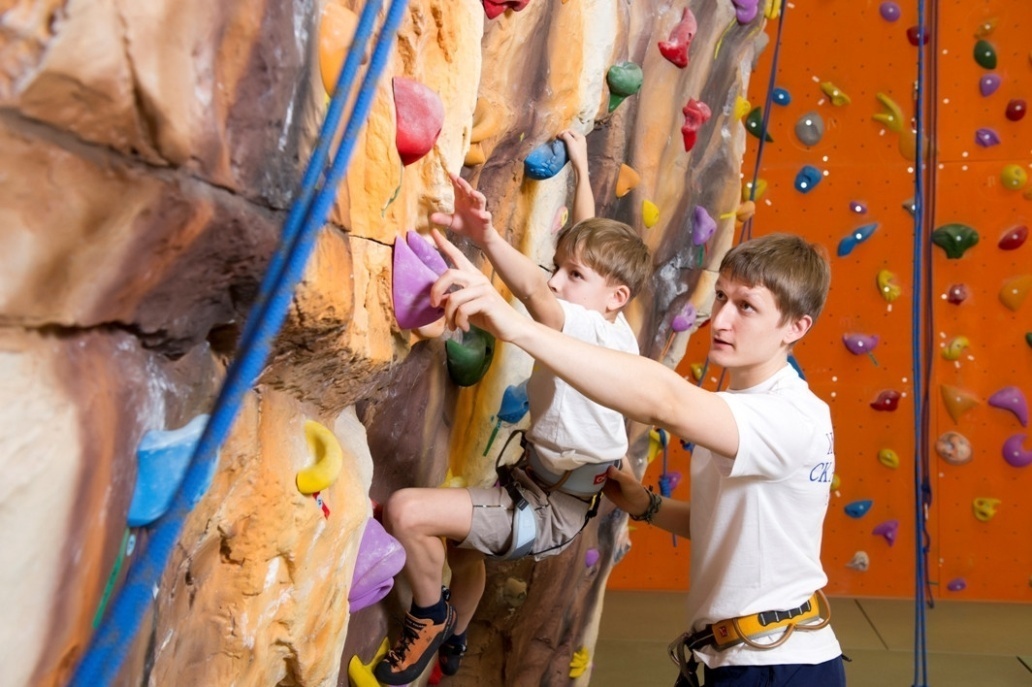 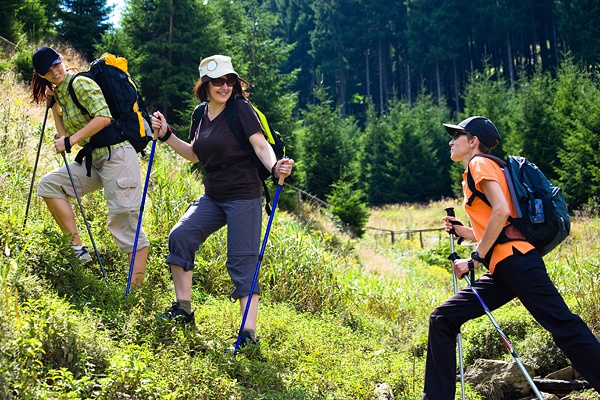 ФІТНЕС-ТЕХНОЛОГІЇ
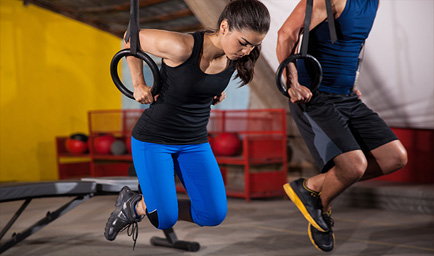 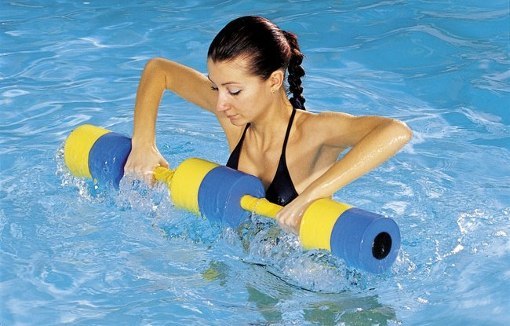 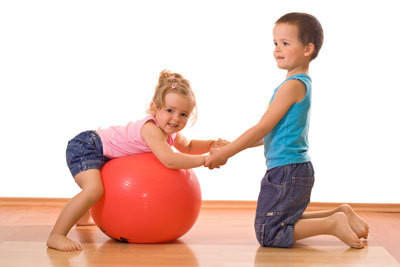 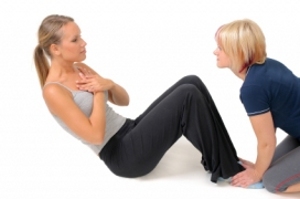 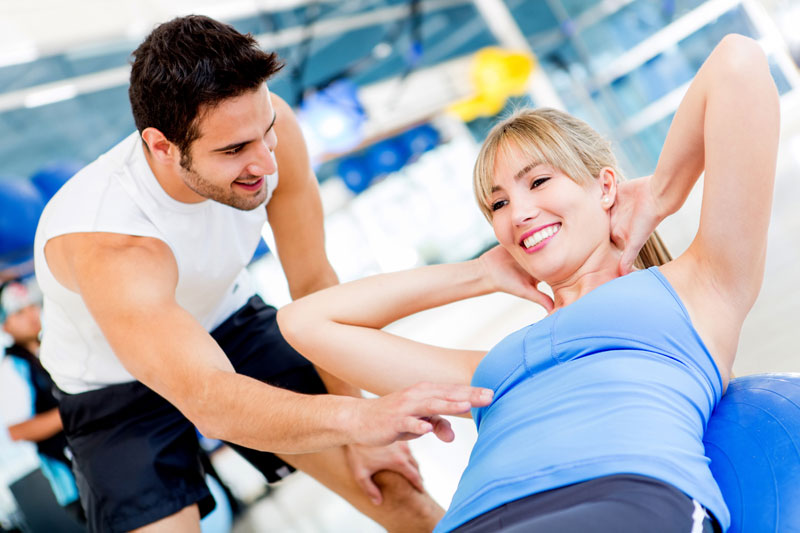 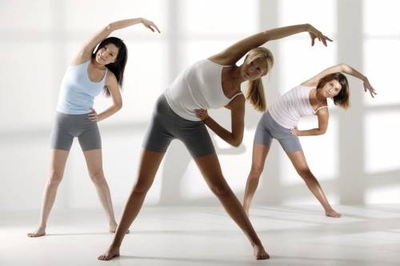 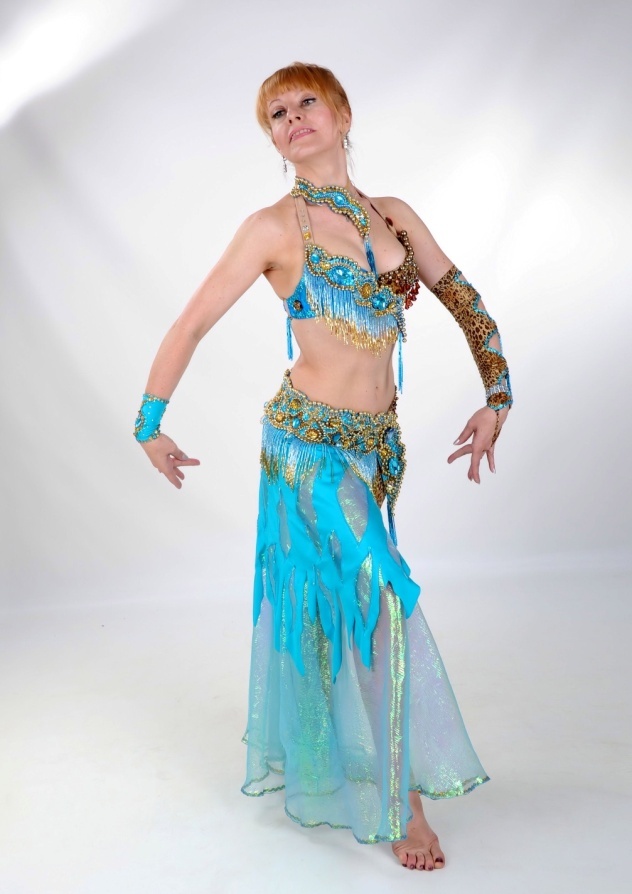 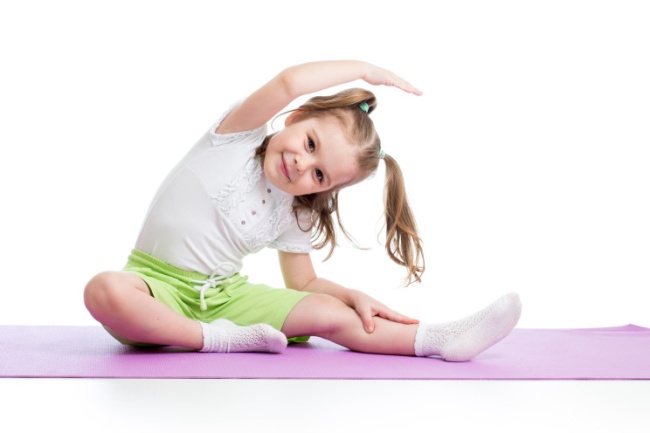 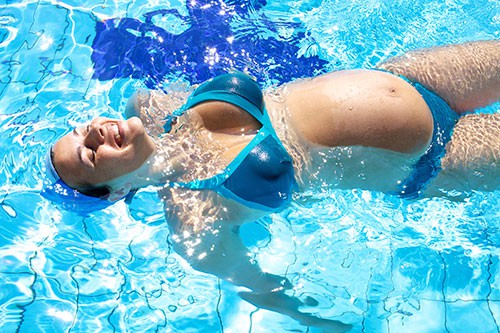 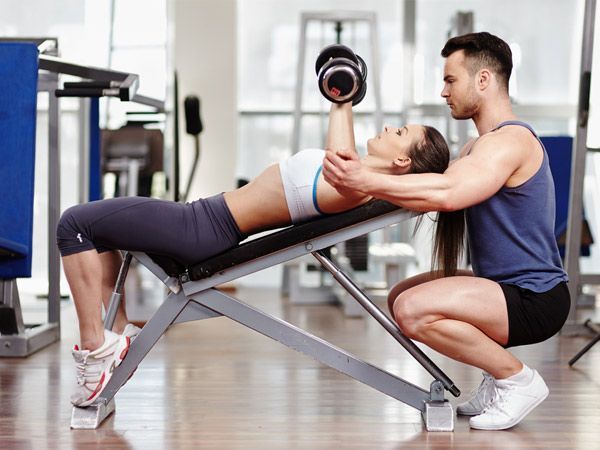 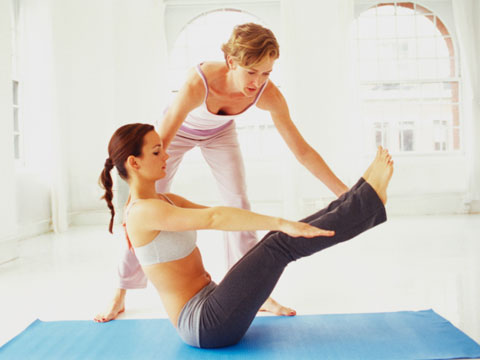 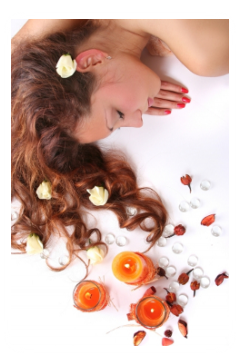 СПА-ТЕХНОЛОГІЇ
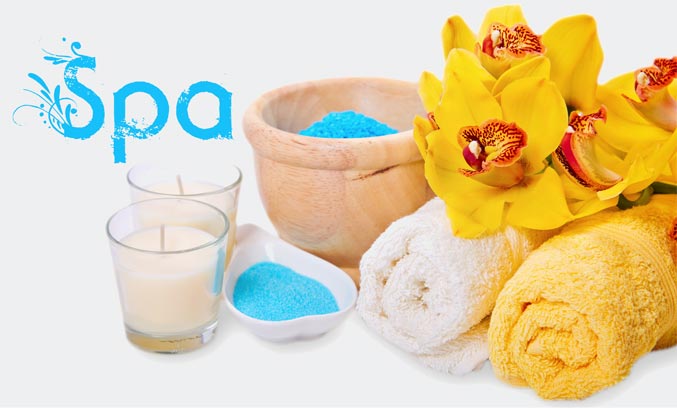 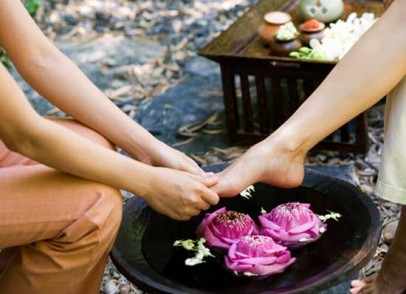 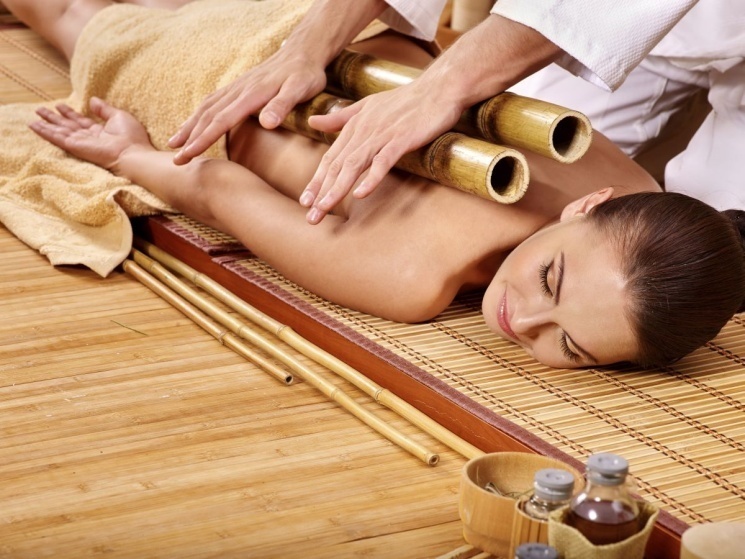 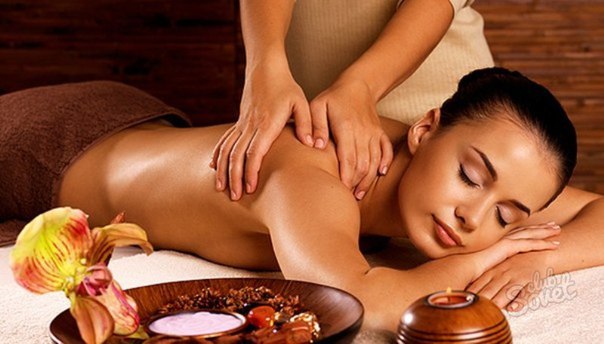 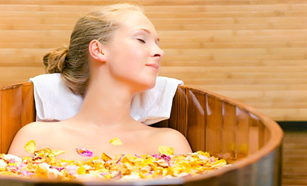 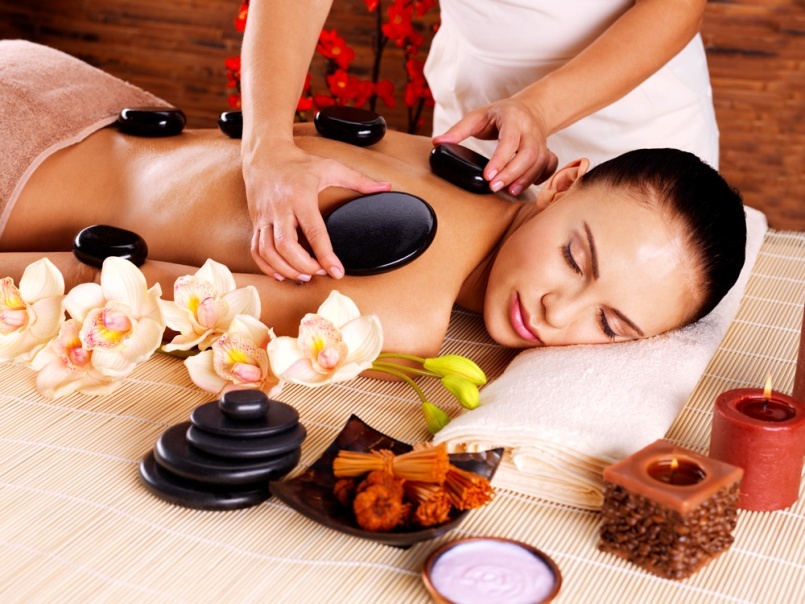 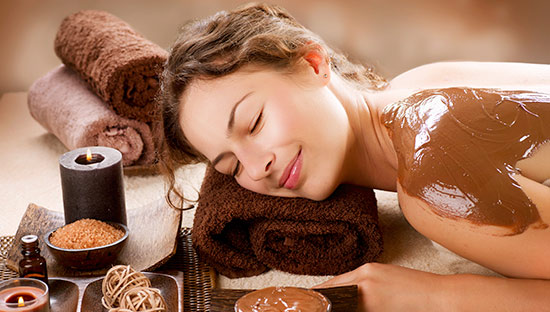 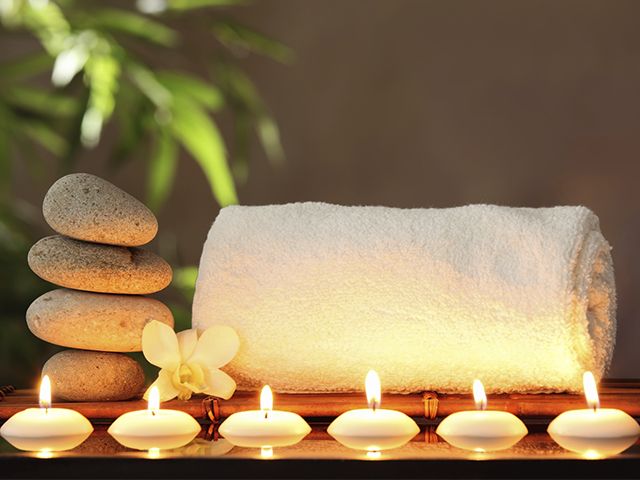 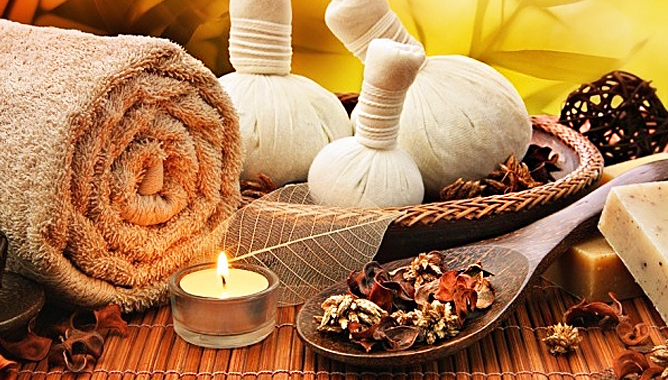 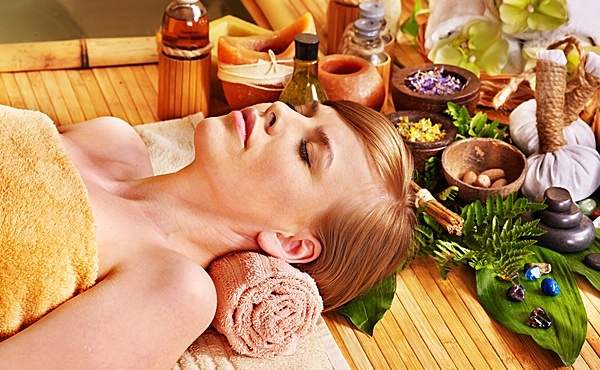 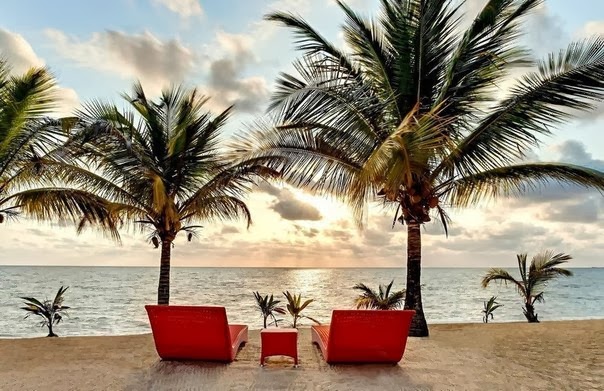 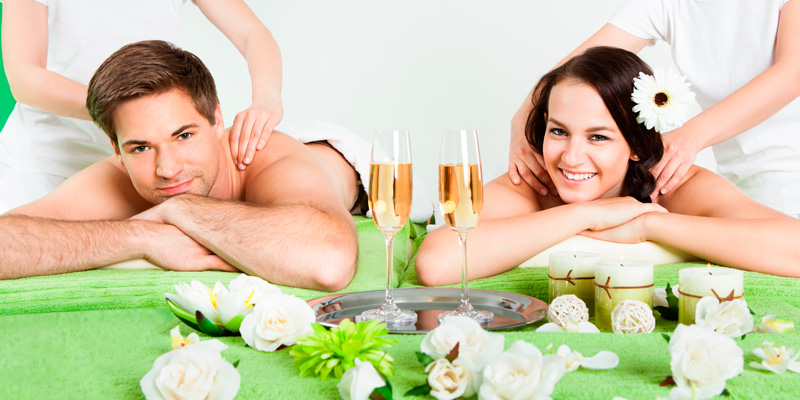 ОБ҆ЄКТАМИ ПРАЦЕВЛАШТУВАННЯ Є:
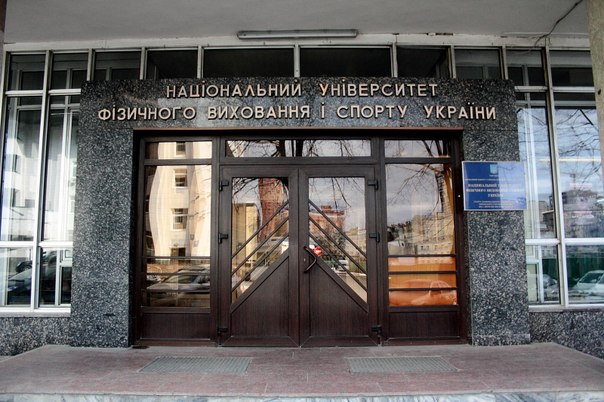 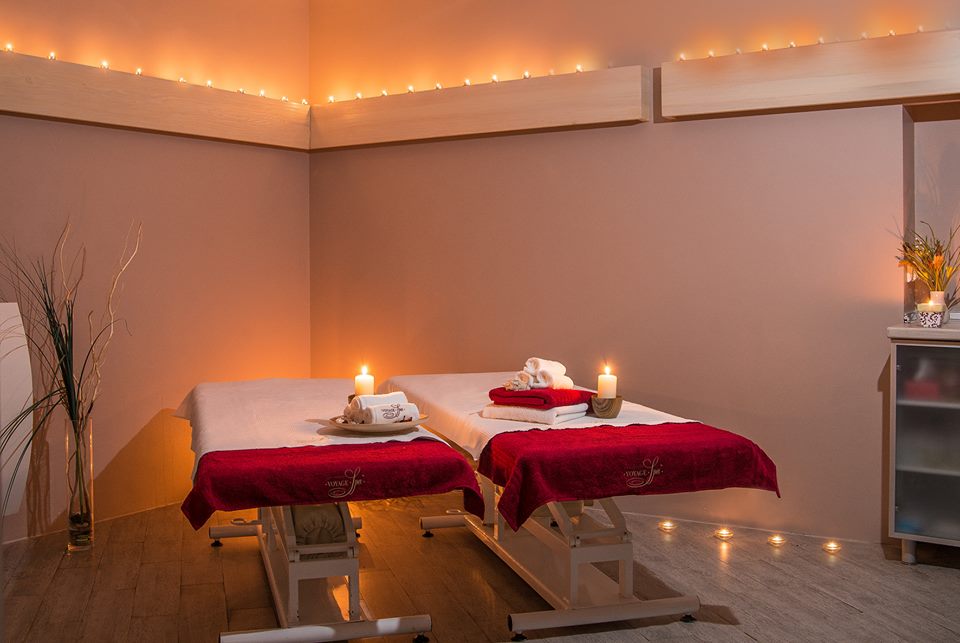 Вищі навчальні заклади
Фітнес, SPA&Wellness-центри
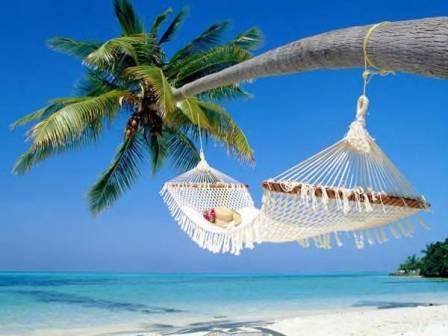 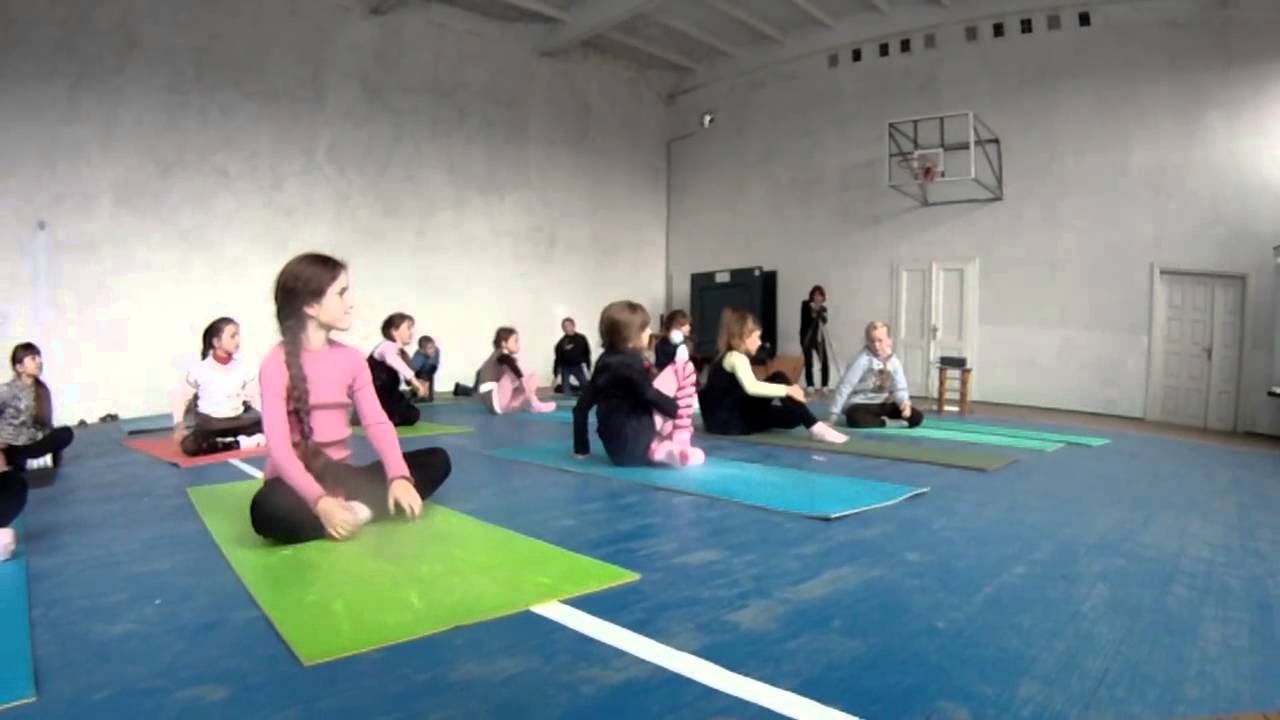 Туристичні агенції та клуби
Загально-освітні навчальні заклади
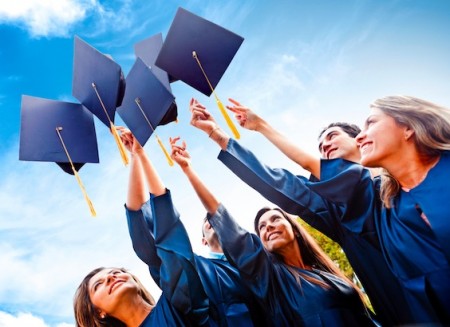 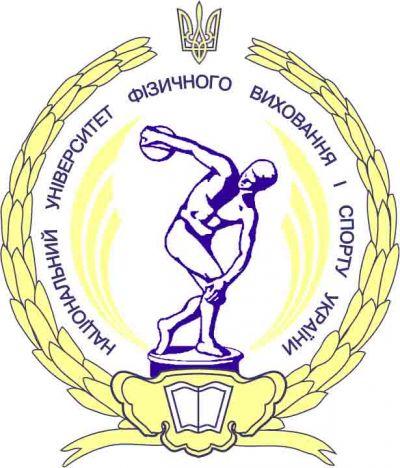 ЧЕКАЄМО ВАС
НА НАВЧАННЯ
У НУФВСУ!
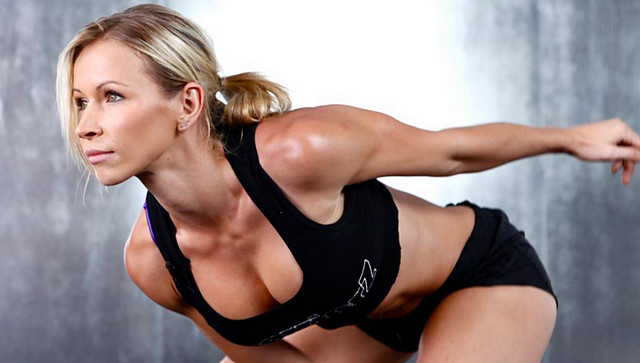 МИ ПРОПОНУЄМО ВАМ БУТИ:
ЗДОРОВИМ;

 УСПІШНИМ;

 ЩАСЛИВИМ;

 КОНКУРЕНТНОСПРОМОЖНИМ  НА  СУЧАСНОМУ  РИНКУ  ПРАЦІ,
А ТАКОЖ ОТРИМАТИ ЦІКАВУ ПРОФЕСІЮ!!!
Додаткова інформація: 
м. Київ, вул. Фізкультури 1, корп. І, ауд. 410; ст. метро «Олімпійська» тел. :  (044) 287-64-05 (дод. 31-78);       web-site: www.uni-sport.edu.ua